Épisode 2: TRAVAIL ISOLÉ
TRAVAIL ISOLÉ
Vous êtes un TRAVAILLEUR ISOLÉ si vous travaillez seul sans supervision directe et sans aucun autre membre de votre équipe. Un grand nombre des travaux peut exiger que les travailleurs soient laissés seuls et isolés et, bien que le nombre des dangers auxquels les travailleurs isolés sont confrontés sont similaires à ceux auxquels sont confrontés les autres travailleurs, les risques encourus peuvent être plus importants parce que le travailleur est seul.
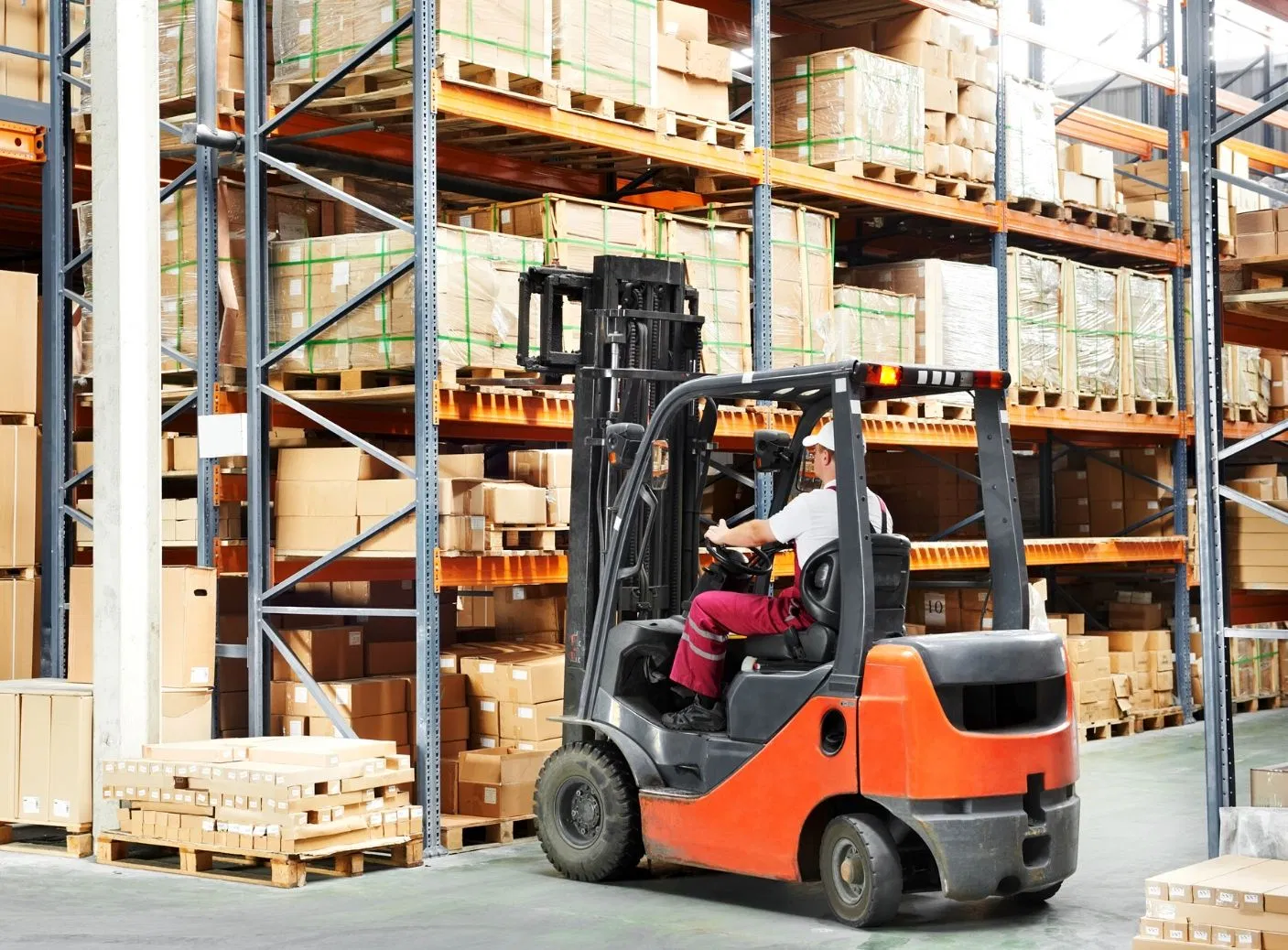 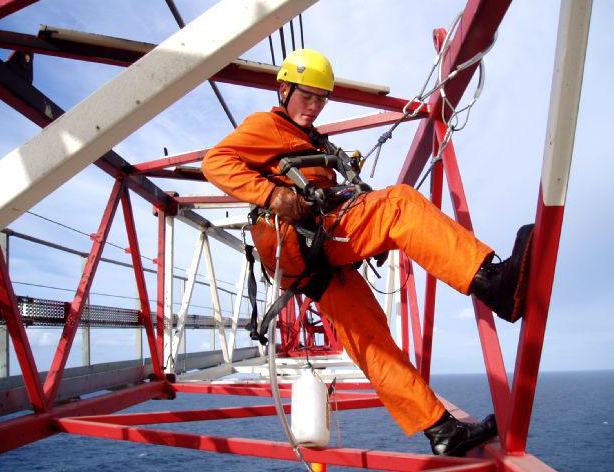 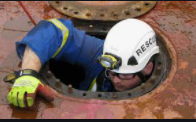 Travail en hauteur                                      Espace confiné                                      Engins & Matériel
Tout commence par la question: «puis-je effectuer cette tâche seul en toute sécurité? "
SEUL mais PAS SEUL: préparez-vous!
À faire                                         À ne pas faire
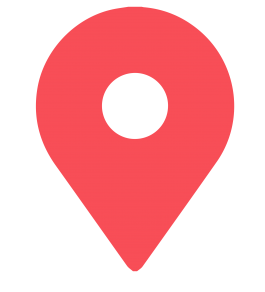 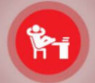 Faites savoir à vos collègues où vous vous trouvez


Effectuer une évaluation des risques


Suivez les règles et directives de sécurité pertinentes


Emportez une alarme de sécurité personnelle ou un autre appareil de communication
Ne soyez pas complaisant en supposant que vous êtes en sécurité


Ne prenez pas de risques inutiles



STOP: parlez-en si vous avez des doutes sur votre sécurité
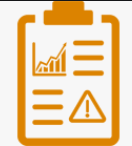 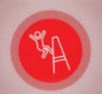 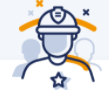 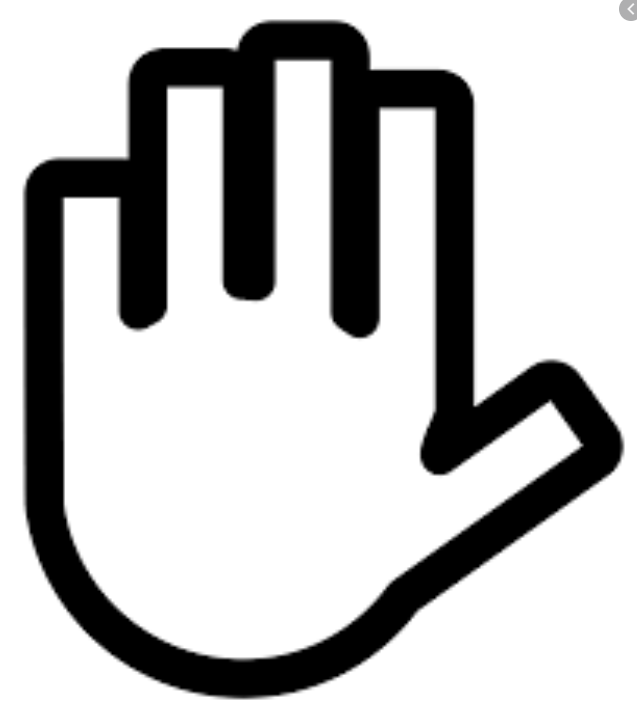 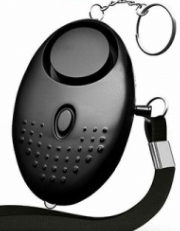 3
Appareils pour les travailleurs isolés
Les dispositifs de sécurité des travailleurs isolés sont devenus de plus en plus populaires comme moyen de surveiller la sécurité. Ces appareils ont été spécialement conçus pour vous protéger des défis liés au travail seul.

Large gamme de produits disponibles sur le marché:
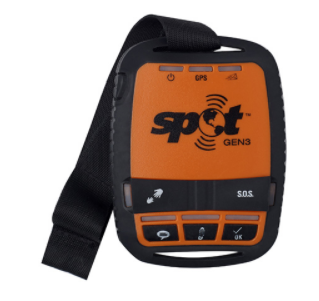 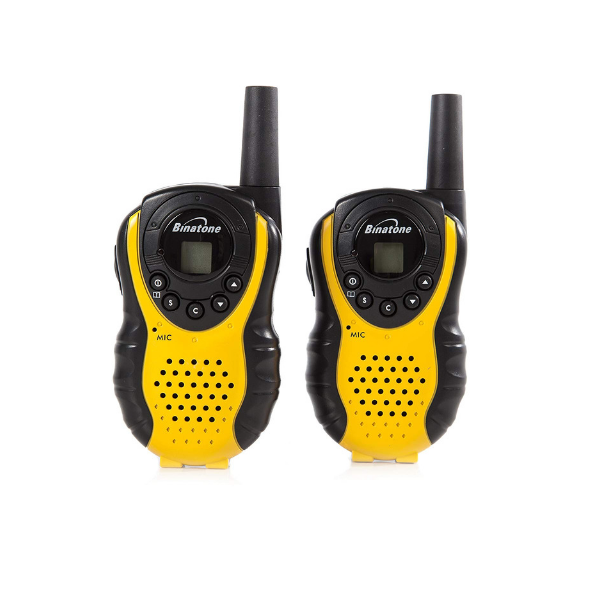 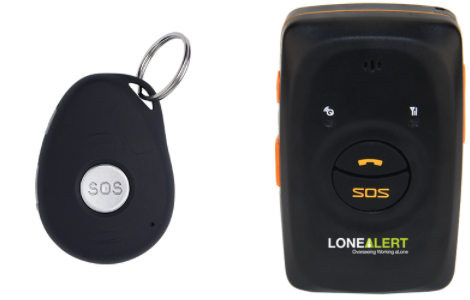 Walky-talkies                                GPS intégré, une alerte de détection de chute et une alarme de panique dédiée
4
Travail Isolé- les ressources à votre disposition
« Protéger les travailleurs isolés: comment gérer les risques liés au travail isolé » (Health & Safety Executive, Royaume-Uni - en anglais uniquement)
5